CARRERA DE INGENIERÍA MECATRÓNICA
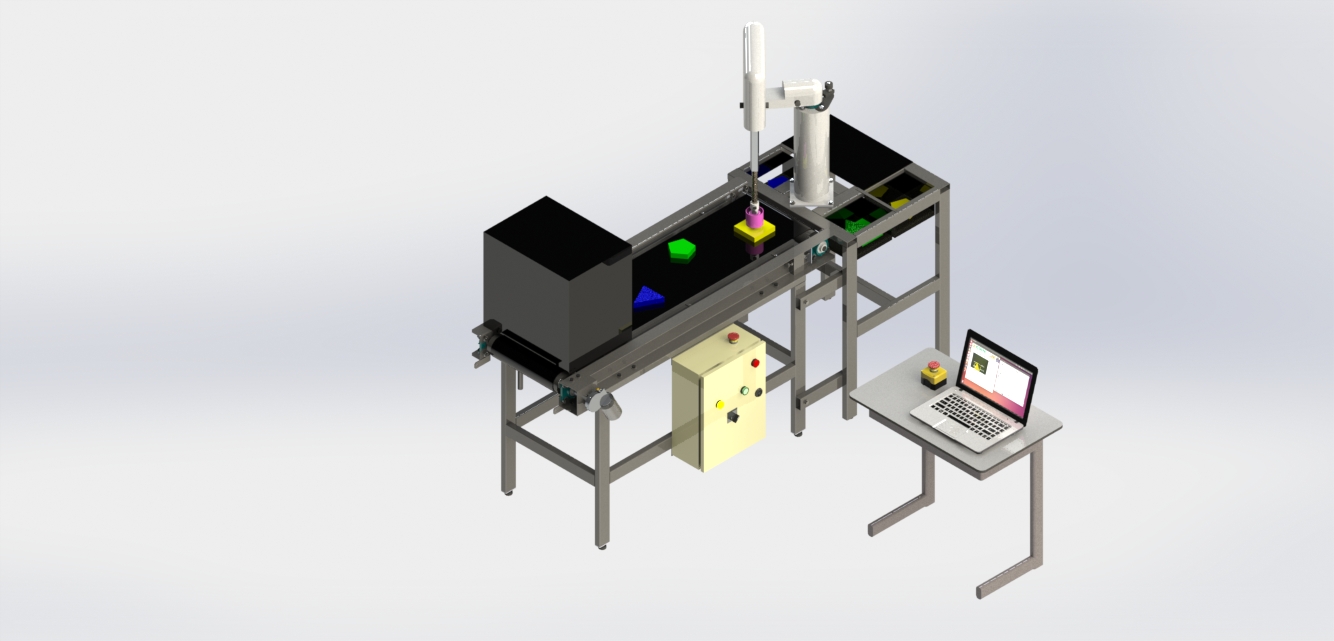 DISEÑO Y CONSTRUCCIÓN DE UNA CELDA DE TRABAJO PARA CLASIFICACIÓN DE PIEZAS EN MOVIMIENTO CON UN ROBOT SCARA
REALIZADO POR:       MONTÚFAR RUALES KARLA PAOLA
SALAZAR ESCOBAR HUGO DAVID
DIRECTOR:       MSc. LOZA MATOVELLE DAVID CÉSAR
SANGOLQUÍ – ECUADOR
2017
CONTENIDO
[Speaker Notes: 7 partes]
INTRODUCCIÓN
EFICIENCIA EN PROCESOS INDUSTRIALES
Menor tiempo
Mayor productividad
Trabajo continuo
[Speaker Notes: Fiabilidad: capacidad de que un sistema se mantenga operativo durante un periodo determinado bajo condiciones de trabajo normales.
Disponibilidad: % de tiempo que un sistema se encuentra disponible para realizar sus funciones]
PROCESOS INDUSTRIALES ACTUALES
Tiempo de producción                  Costo final del producto
[Speaker Notes: DESCRIPCIÓN DEL PROBLEMA !!  ]
CELDA DE TRABAJO
Sistema de visión
Robot SCARA
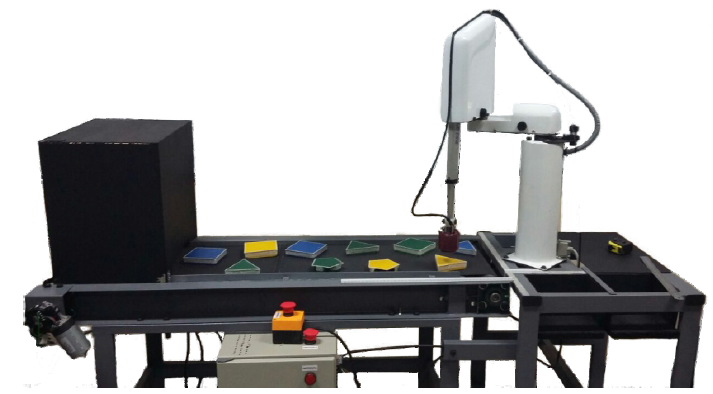 Banda Transportadora
[Speaker Notes: Para solucionar el problema anterior se diseñó y construyó una celda de trabajo que consta de las partes
Brazo robótico de flexibilidad selectiva para ensamblaje
Universidad de Yamanashi en Japón, en 1979 por el profesor Hiroshi Makino

3 articulaciones, 2 rotacionales y una lineal
 movimiento suave y rápido, además de ser barato y preciso]
ROBOT SCARA
SCARA = “Selective Compliance Assembly Robot Arm”
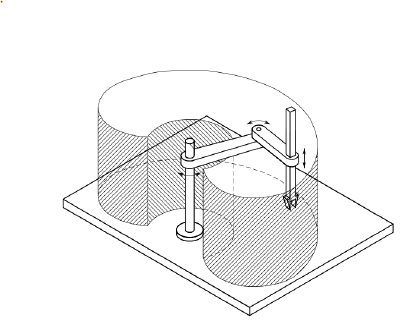 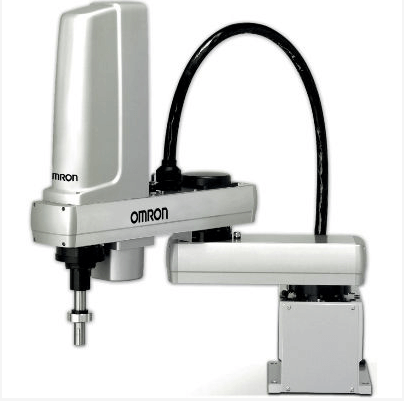 Fuente: (MEKKAM, 2015)
Fuente: (Sciavicco, Siciliano, Villani, & Oriolo, 2010)
ROBOT SCARA EN LA INDUSTRIA
Fuente: (Federación Internacional de Robótica, 2005)
[Speaker Notes: Aplicaciones
Manejo de materiales
Operaciones de ensamblaje
Clasificación de materiales
Inserción de componentes electrónicos 
Aplicaciones en la medicina
Industria alimenticia]
Objetivos
OBJETIVO GENERAL
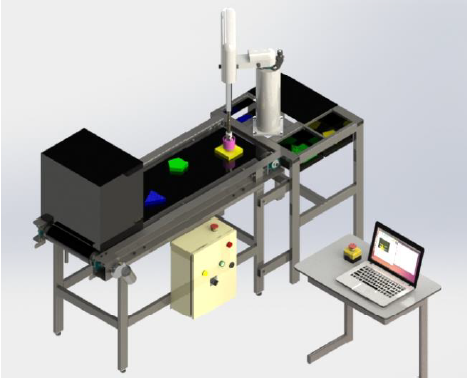 OBJETIVOS ESPECÍFICOS
Filtro de kalman
DEFINICIÓN
Estimador estadístico lineal basado en técnicas de espacio de estados, desarrollado por Rudolph Kalman
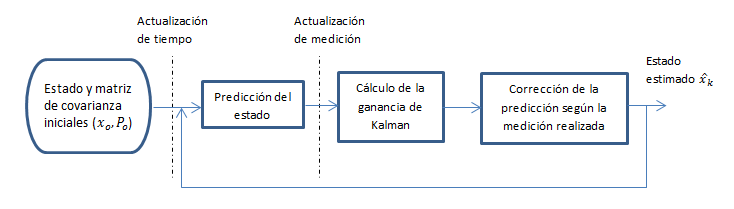 Corrección
Predicción
[Speaker Notes: Es un filtro recursivo de predicción, debido a que el proceso para predecir el estado actual de un sistema se repite para cada intervalo de tiempo, tomando como valor inicial el valor de la estimación anterior.

El filtro de Kalman corrige la predicción de manera que busca conseguir que el error de estimación tienda a 0.]
COMPONENTES
Modelo dinámico
Vector de estado
Modelo de observación
Variables de interés
Comportamiento del sistema
Medición deseada
[Speaker Notes: Q ruido en la ejecución del proceso
R ruido en la medición del sensor]
Diseño
DEFINICIÓN DE SUSBISTEMAS
[Speaker Notes: Funciones de cada subsistema]
BANDA TRANSPORTADORA / Diseño de la banda
Cálculo de la capacidad máxima de transporte de la banda
[Speaker Notes: Cálculo de la capacidad máxima de transporte
La piezas están elaboradas de tol en la parte superior y balsa en la parte inferior.Para este cálculo se considera que la carga es constante en toda la longitud de la banda durante el funcionamiento.
k=  factor de inclinación, como la banda es horizontal, el ángulo de inclinación es 0k=1
Cálculo de Fuerzas
C= factor de fricción por longitud
f= factor de fricción de las partes móviles=0.020 para trabajo en ambiente normal (CEMA=Asociación de fabricantes de equipos transportadores)
G= peso de las partes móviles (peso de la banda y peso del rodillo motriz por metro)
g=gravedad
H= altura de elevación de la carga
Cálculo de potencia
Potencia requerida para desplazar la banda y la carga 
Ps= potencia adicional por guías
n=eficiencia del motor eléctrico =0.85. (DUNLOP)
e=eficiencia mecánica de la transmisión= 0.9. Transmisión por engranes (CEMA)]
BANDA TRANSPORTADORA / Diseño de la banda
Cálculo de las tensiones de la banda
BANDA TRANSPORTADORA / Diseño de ejes de los rodillos
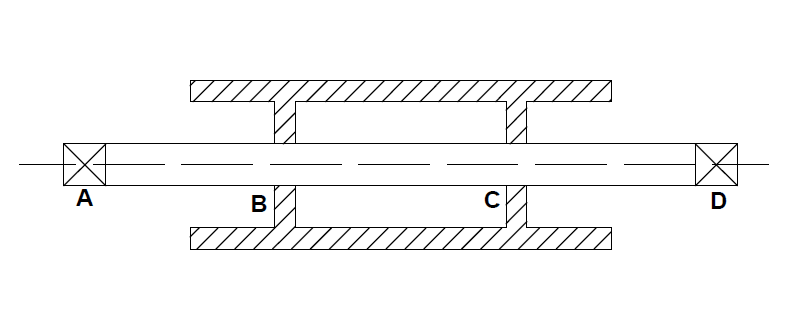 Diseño a fatiga
Rodillo motriz
Material: AISI 1020
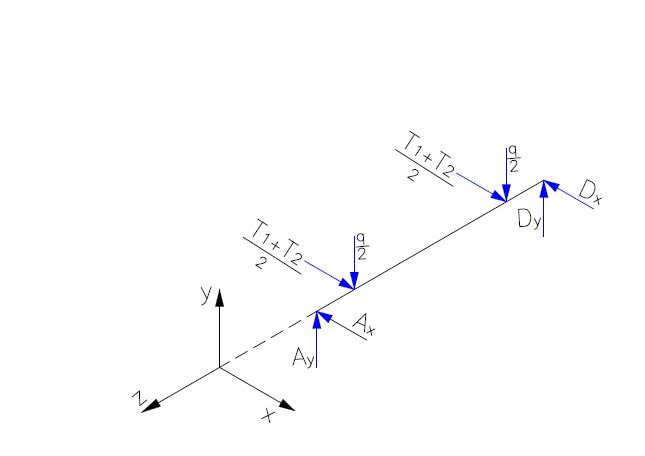 Rodillo de cola
Cálculo de reacciones
[Speaker Notes: qt= peso de rodillo
Se’= límite de resistencia a la fatiga en viga vibratoria
Se calcula el esfuerzo de fatiga utilizando la ecuación de Marín. Considerando como acabado superficial (maquinado), para una confiabilidad de 95%.

Para el cálculo del diámetro de los ejes de los rodillos se utilizó el criterio de Goodman. En la sección donde se encuentra el momento máximo.]
BANDA TRANSPORTADORA / Diseño de los rodillos
Chumaceras
[Speaker Notes: considerando el ancho de la banda igual a 300 mm y un espesor de 2.4 mm. Se recomienda que el diámetro mínimo del rodillo sea de 76.2 mm [3 pulg].
Se realiza el análisis CAE del rodillo a las cargas sometidas y se determina el factor de seguridad 35]
BANDA TRANSPORTADORA / Selección de elementos
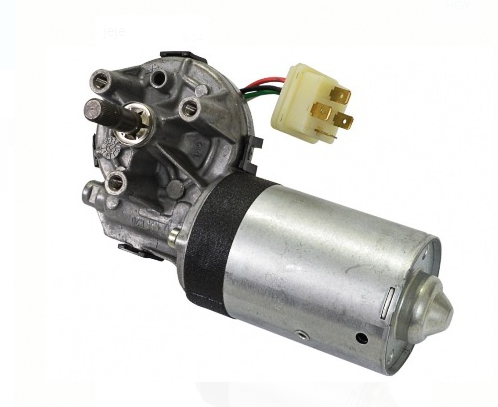 MÓDULO PWM
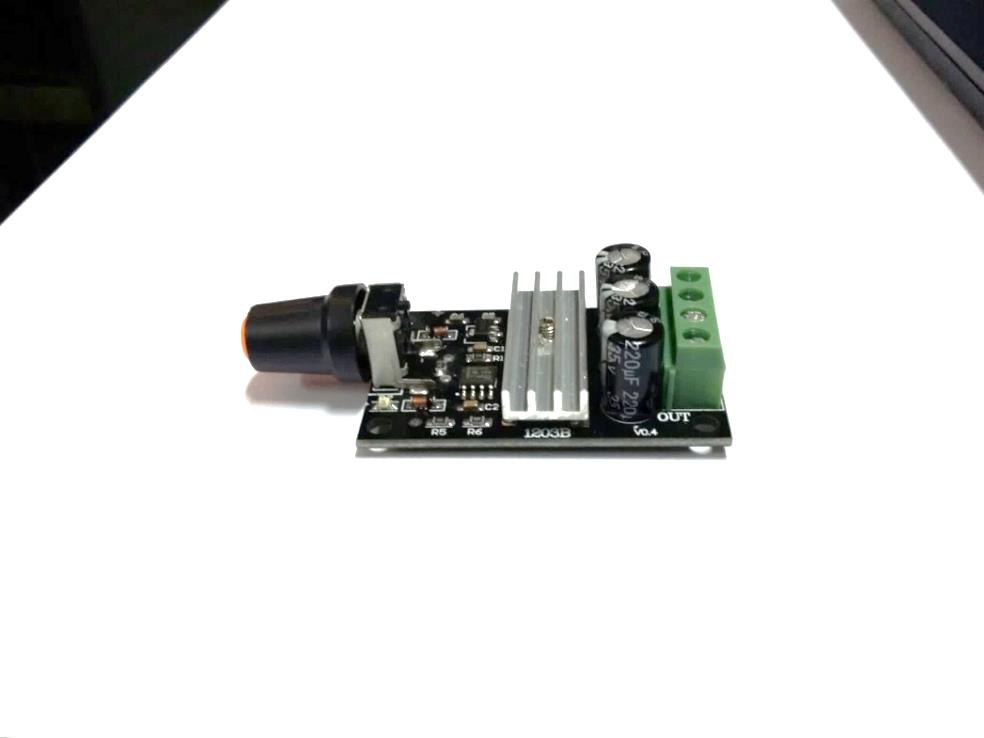 MOTOR BOSCH CEP
Fuente: (BOSCH, 2016)
Fuente: (ELECTRONILAB, 2016)
BANDA TRANSPORTADORA / Selección de elementos
BANDA BREDA B20FF
CHUMACERA CMB UCF204-12
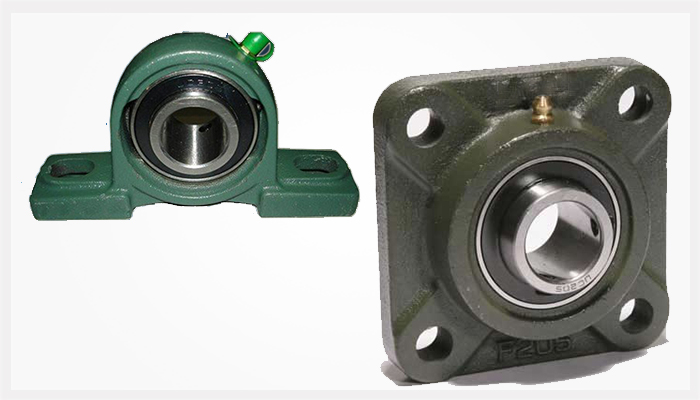 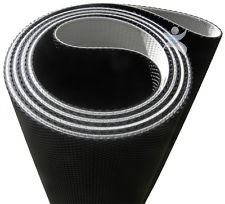 Fuente: (ESBELT, 2013)
Fuente: (CMB-CETA - Teach Industrial, 2009)
BANDA TRANSPORTADORA/ Estructura
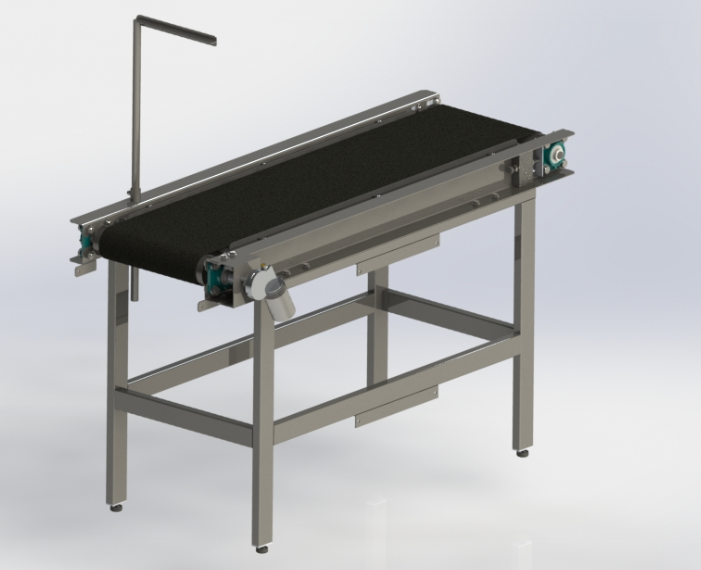 TARJETA DE CONTROL / Microcontrolador
Características técnicas
Ventajas
ATmega 328P
-Reducido consumo de voltaje y corriente.

-Bajo costo

-Amplia disponibilidad.

-Gran poder de procesamiento.

-Disponibilidad de  salidas  PWM

-Software libre
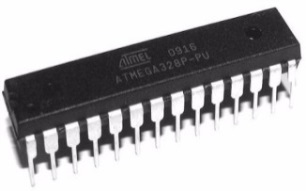 Fuente: (Atmel, 2016)
Fuente: (Atmel, 2016)
[Speaker Notes: NO LEER:
Se necesita 12 pines de salida digitales, de los cuales 3 deben ser pwm y 3 analógicos
Pics con prestaciones similares disponen 2 canales pwm
Pics con mas canales pwm tienen 12 analógicos y al menos 54 digitales (sobredimensionamiento)]
TARJETA  DE CONTROL/ Comunicación serial
Características técnicas
Ventajas
D-SUN USB a TTL
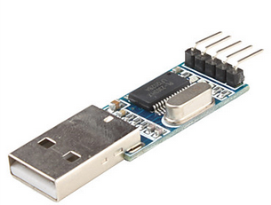 -Económico.

-Robustez

-Conexión segura y confiable.

-Facilidad de uso
Fuente: (DX Deal Extreme, 2013)
Fuente: (DX Deal Extreme, 2013)
TARJETA DE CONTROL / Placa PCB
Circuito de conexión y Diagrama 3D
Cálculo del Ancho de pista
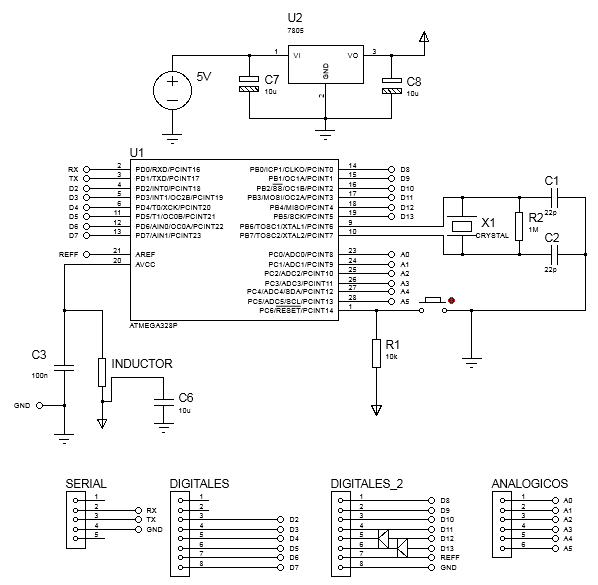 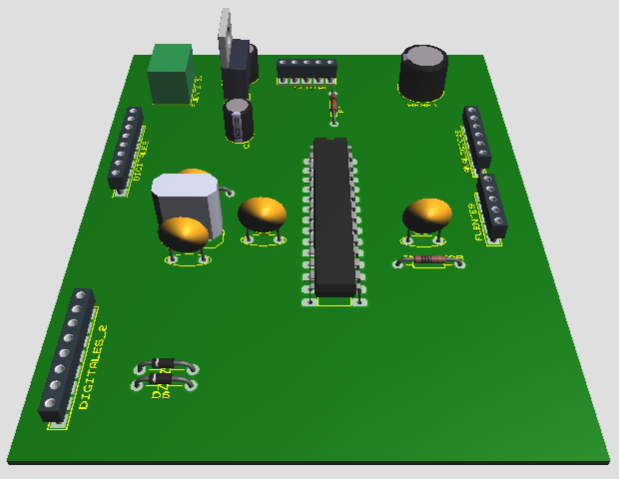 [Speaker Notes: Para el calculo de el ancho de pista se utilizo la norma ANSI-IPC 2221.
Para el ancho de pista de la alimentación se empleo únicamente la corriente máxima de trabajo del regulador (1.5 A). Debido a que la corriente de trabajo del microcontrolador se encuentra en el rango de 0 a 40 mA.

K1,k2,k3 determinados por norma
Altura=1 1onza por pie cuadrado
Mils es la unidad del ancho de pista milésima de pulgada]
CIRCUITO DE POTENCIA
Circuito de conexión
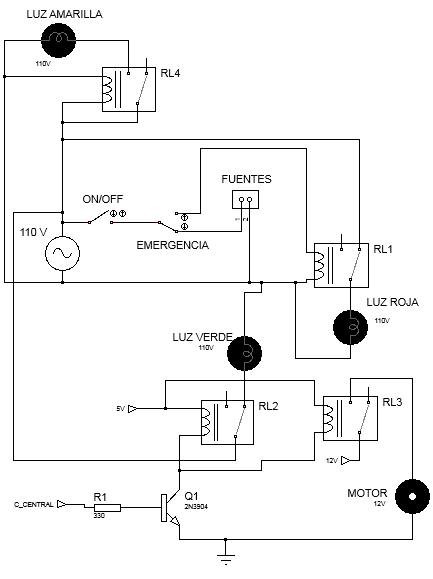 Activación de electroimán
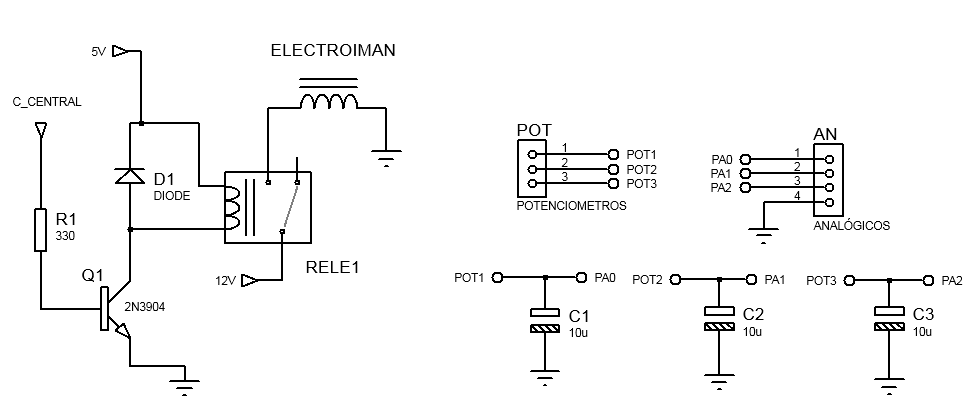 [Speaker Notes: El primer circuito contiene el interruptor de encendido, los pulsadores de emergencia y relés para la activación de las luces piloto y el motor de la banda.

El circuito de activación del electroimán contiene un relé y una alimentación independiente de 12V para aislar el electroimán del resto del circuito.]
SISTEMA DE VISIÓN ARTIFICIAL
Triángulo
Cuadrado
Pentágono
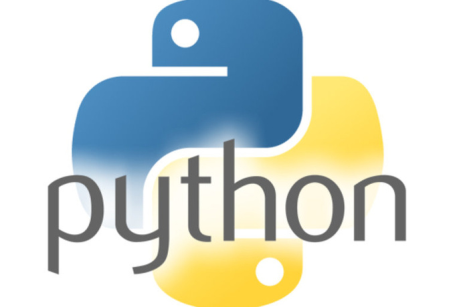 Forma
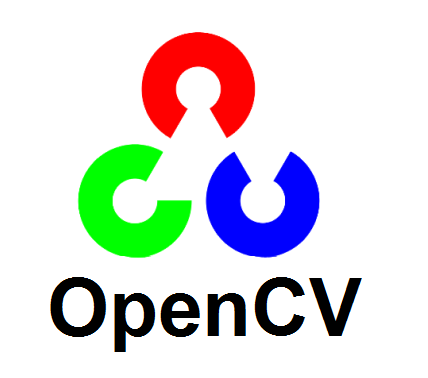 Amarillo
Verde
Azul
Color
FILTRO DE KALMAN / Modelamiento dinámico
Modelo de espacio de estados
Matriz inicial de covarianza del error
Matrices de covarianza de ruido
[Speaker Notes: El filtro de Kalman permitirá realizar la predicción de la posición de los objetos que deben ser clasificados por el robot. Para el modelamiento se considera que la banda transportadora mantiene una velocidad constante.

A es la matriz de transición considerando un tiempo de muestreo de 0.11seg. 
B es la matriz de control teniendo un valor nulo debido a que se trata de un movimiento a velocidad constante
H es la matriz de observación que nos permite obtener la posición del objeto.
Xo es la matriz de estado inicial, donde X inicial se actualiza en cada predicción realizada por el filtro 

Las matrices Q y R son seteadas experimentalmente hasta obtener el mejor resultado

Se recomienda utilizar una matriz diagonal por lo que se utiliza el valor de la covarianza de la posición.]
FILTRO DE KALMAN / Cinemática y control del robot SCARA
Cinemática inversa
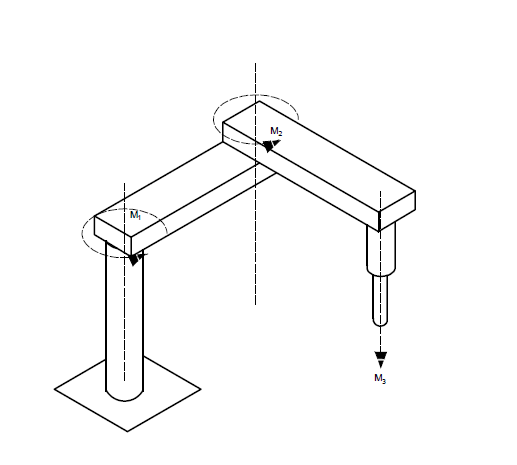 [Speaker Notes: Para calcular la cinemática del robot Scara se utilizó el método de Denavit Hartenberg, se hallaron los  parámetros y a partir de la matriz de transformación homogénea se obtuvieron las ecuaciones de las coordenadas rectangulares en función de las coordenadas articulares. Se calcula la cinemática inversa y  se despejan las coordenadas articulares en función de las coordenadas x,y,z.

Para el control de posicionamiento, se encuentra la función de transferencia de cada uno de los motores y se define las constantes de su controlador PID
NO LEER:
PI adecuado cuando la dinámica del sistema es de primer orden, elimina el error en estado estable
PD permite disminuir el sobrepico y aumentar rapidez al sistema pero no tiene efecto en el error en estado estable]
INTERFAZ HUMANO-MÁQUINA (HMI)
Ventana Principal
Ventana de Tendencia
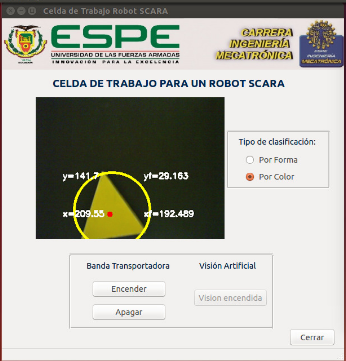 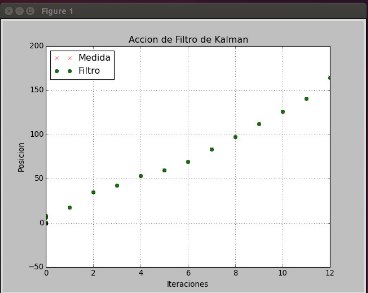 [Speaker Notes: Para el diseño de la HMI se utilizó la norma GEDIS (Guía ergonómica de diseño de interfaces)]
Construcción E IMPLEMENTACIÓN
REPARACIÓN DEL ROBOT SCARA / Situación inicial
Situación inicial
REPARACIÓN DEL ROBOT SCARA / Desalineamiento de los eslabones
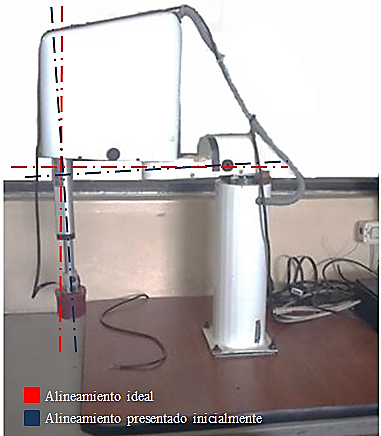 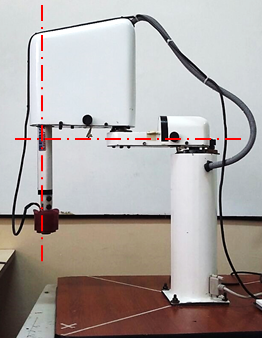 REPARACIÓN DEL ROBOT SCARA / Cableado
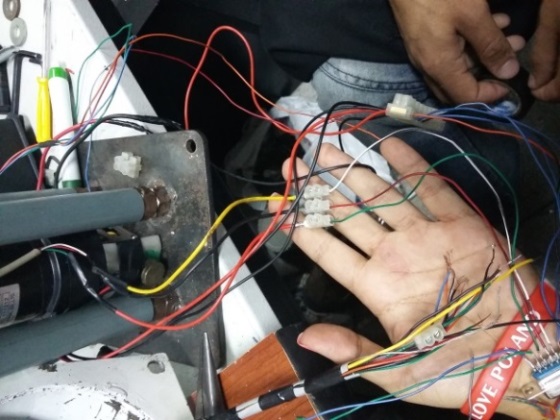 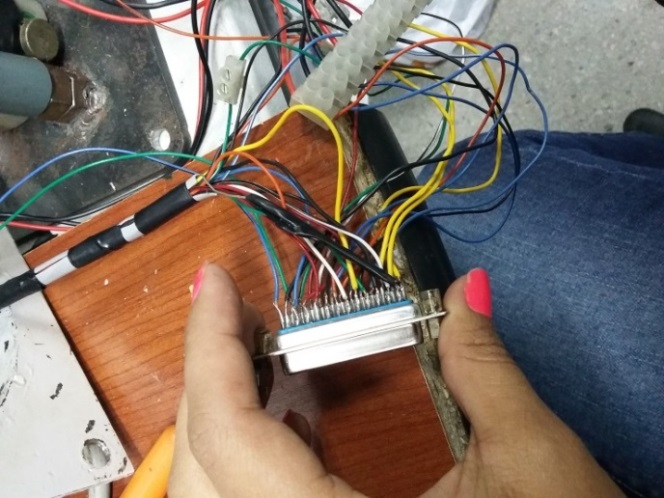 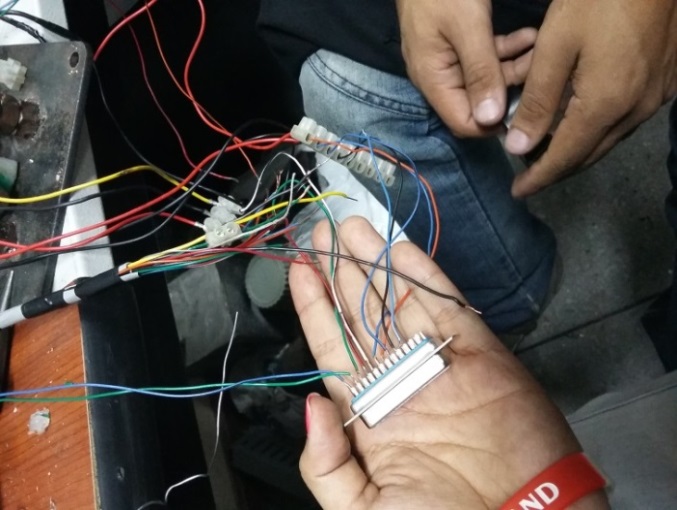 REPARACIÓN DEL ROBOT SCARA / Sensores
Potenciómetro
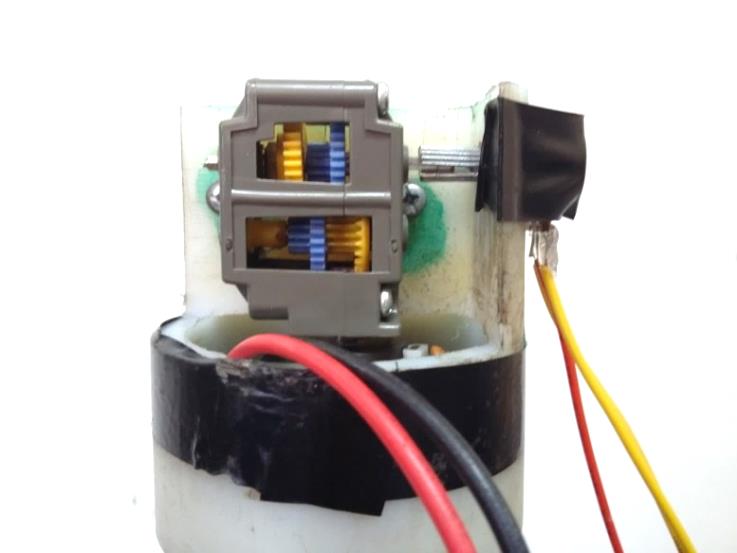 Posición angular de cada motor
Caja reductora
[Speaker Notes: La reducción del sensor consiste en un tren de engranes. Se calculo la relación obteniendo una reducción de 115: 1
Los potenciómetros utilizados son de 10K, y se calcula la variación de resistencia por cada grado de giro del motor]
REPARACIÓN DEL ROBOT SCARA / Actuadores
Electroimán
Articulaciones rotacionales
Articulación prismática
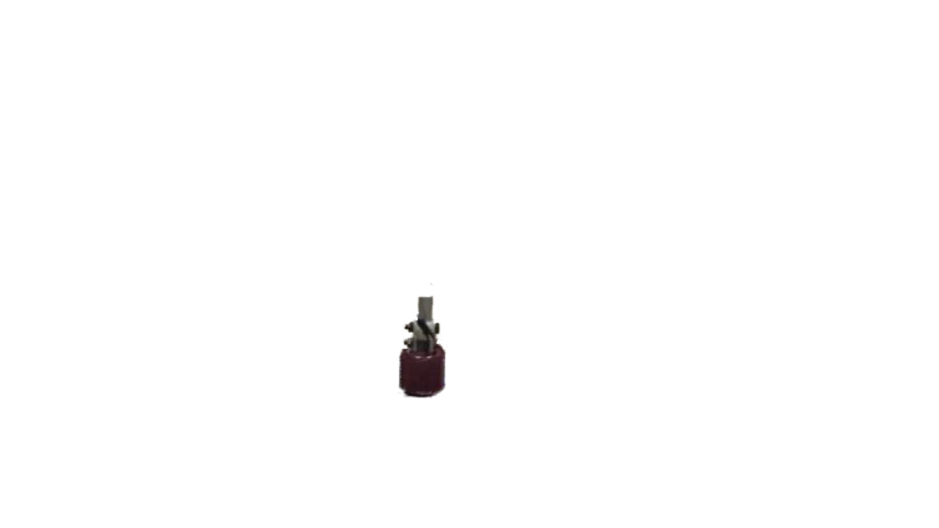 Motor DC IG52
Motor DC ROBOTZONE HDA 8-2
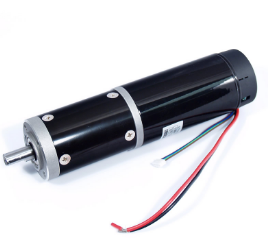 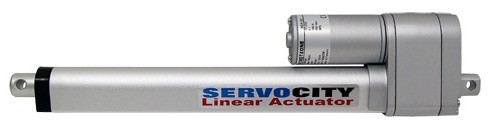 Fuente: (Shayang Ye Industrial Co. Ltd., 2016)
Fuente: (SERVOCITY, 2016)
REPARACIÓN DEL ROBOT SCARA / Drivers
VNH2SP30
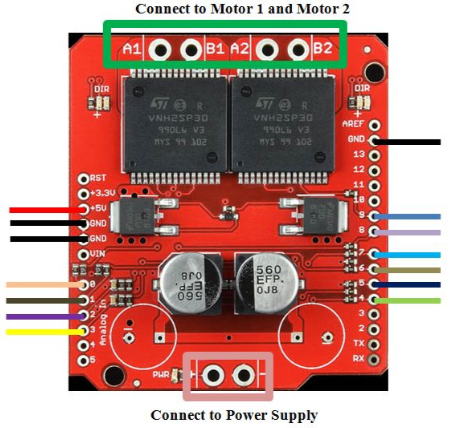 Motores Articulaciones rotacionales
Fuente: (Instructables, 2017)
L298N
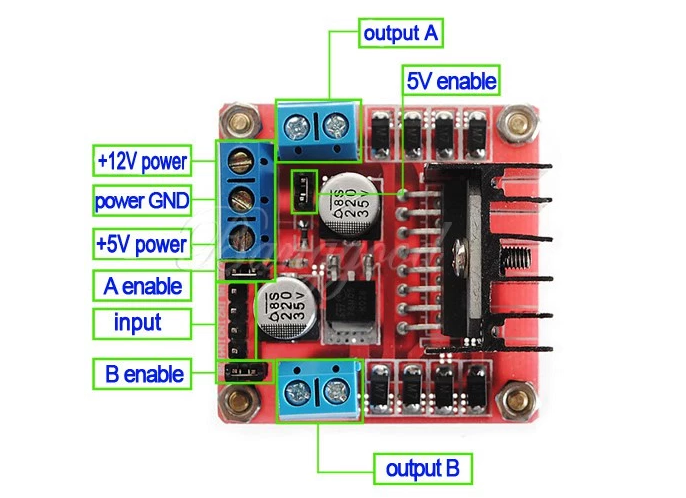 Motor Articulación prismática
Fuente: (ST Microelectronics, 2016)
CONSTRUCCIÓN DE LA BANDA TRANSPORTADORA
ENAMBLAJE DEL CONJUNTO
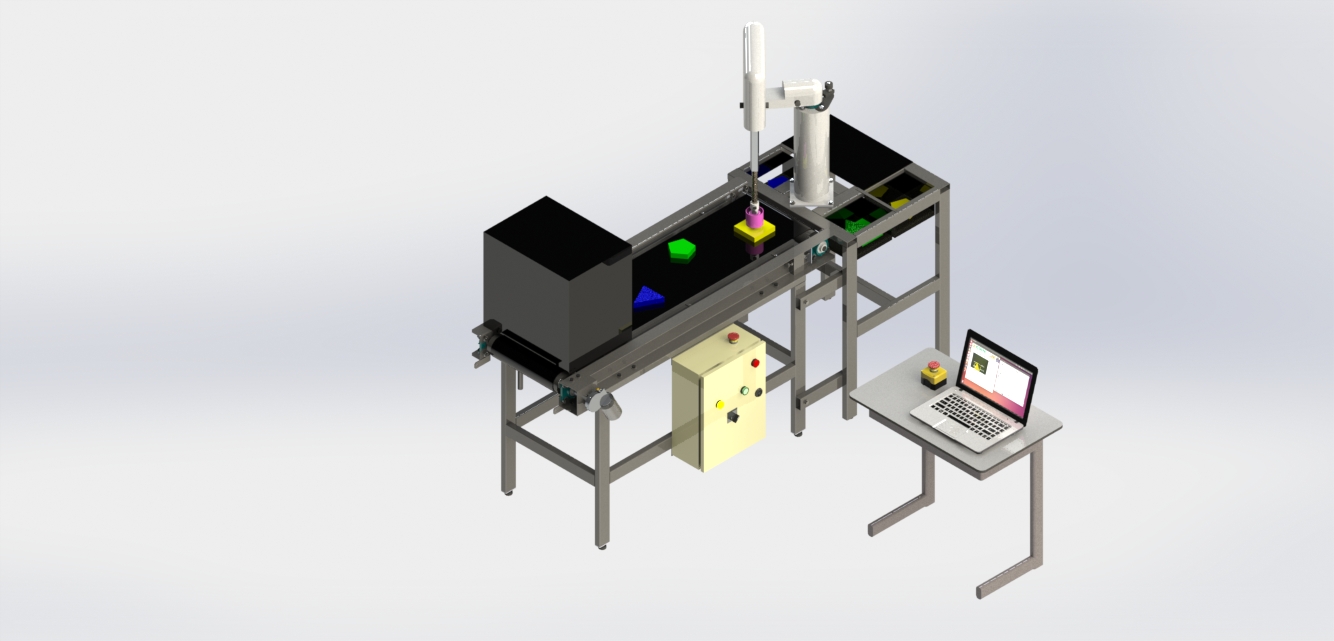 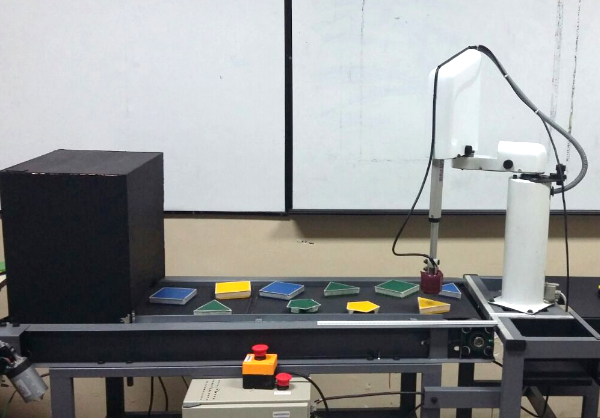 Modelo CAD
IMPLEMENTACIÓN DEL SISTEMA DE VISIÓN
Elementos
Logitech C300
Objeto
Computador
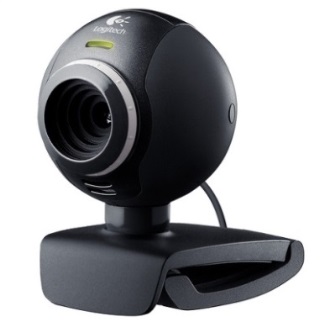 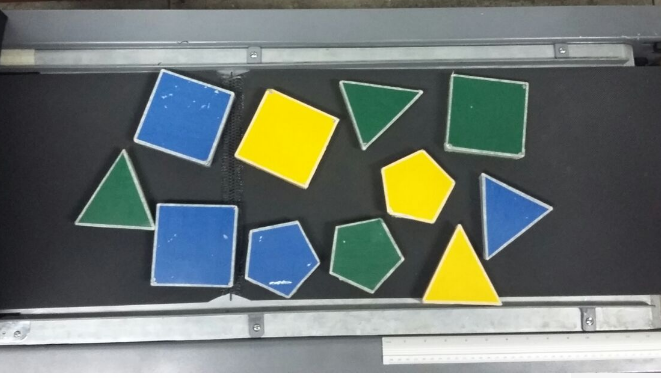 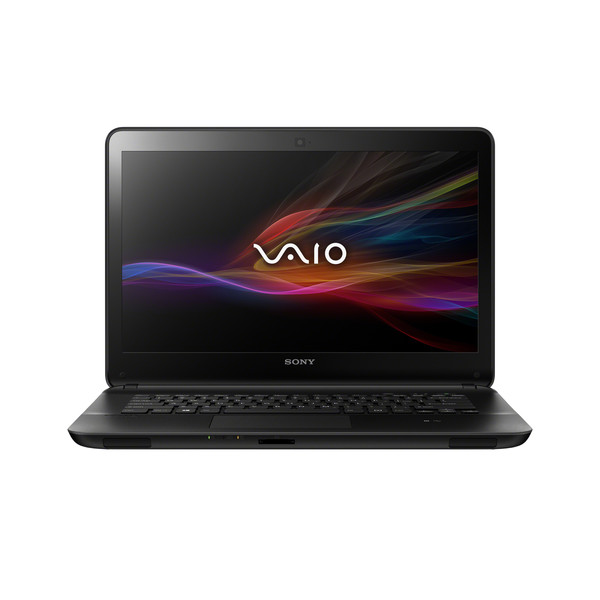 Fuente: (Logitech, 2009)
[Speaker Notes: Iluminación:
Para evitar el ruido de iluminación externa del sistema de visión, se implementa un sistema de iluminación controlado, el cual consta de una caja oscura con iluminación constante y uniforme.]
FUNCIONAMIENTO DE LA CELDA DE TRABAJO
[Speaker Notes: Error de posicionamiento de ±1cm
Tipos de pruebas realizadas]
Pruebas, resultados y análisis de ventajas de aplicación
FILTRO DE KALMAN
Comparación de los datos de mediciones  y la predicción del filtro
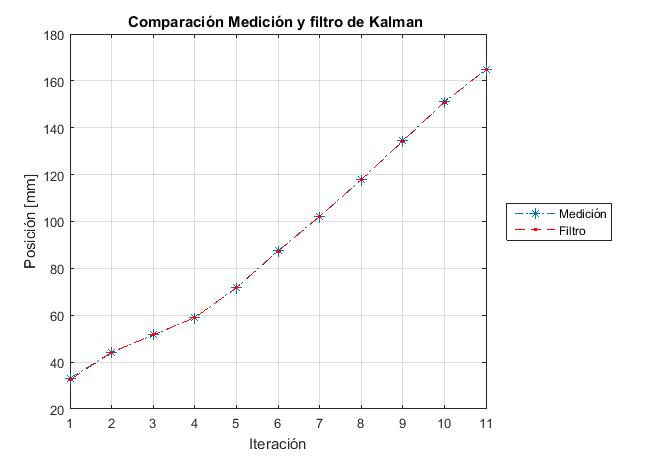 Error mínimo = 0.03%
Error promedio = 0.31%
[Speaker Notes: Se realizaron pruebas en la zona de trabajo de la cámara para establecer el error en el proceso de predicción mientras es posible hacer la corrección y actualización del filtro utilizando los datos de la cámara. En la Tabla se puede observar que el error de la predicción va disminuyendo en función de cada actualización del filtro, el objetivo del filtro hacer que el error de predicción tienda 0]
FILTRO DE KALMAN
Comparación de la posición final de la pieza y la predicción del filtro
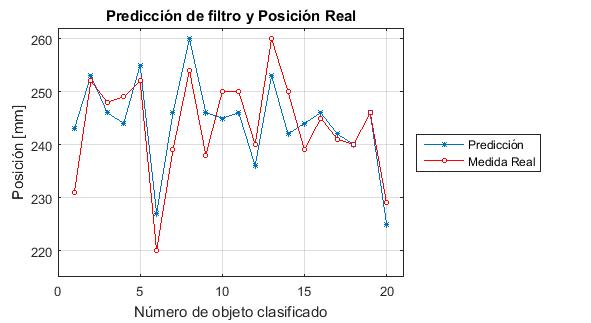 Prueba por forma
Error promedio = 1.46%
[Speaker Notes: El error con respecto a la primera prueba aumenta en un 1.15% esto es debido a que cuando el objeto sale del área de visión de la cámara el filtro deja de hacer la etapa de corrección.]
FILTRO DE KALMAN
Comparación de la posición final de la pieza y la predicción del filtro
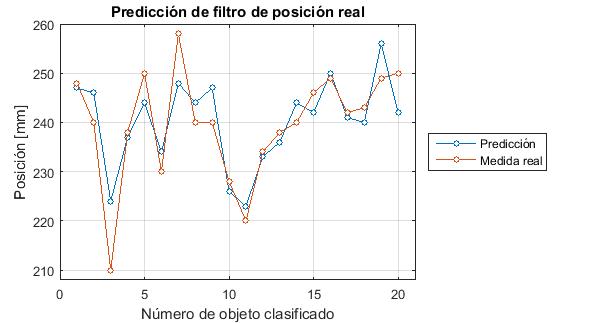 Prueba por color
Error promedio = 2.05%
[Speaker Notes: El error aumenta porque se calcula el centroide del área encerrada en el circulo, por lo que el centroide calculado se aproxima al real presentando un error de 0.59% con respecto a la prueba por forma.]
FILTRO DE KALMAN
Comparación de la posición final de la pieza y la predicción con filtro y sin filtro
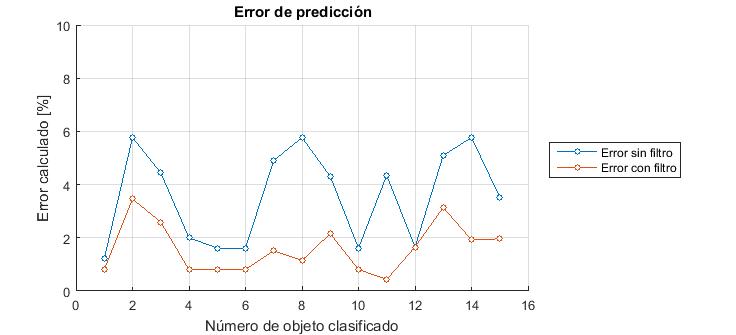 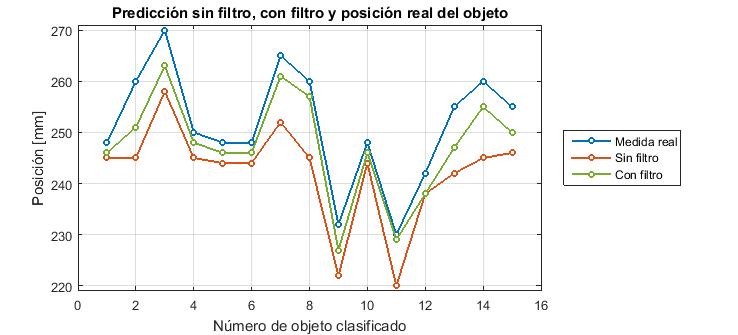 Error promedio con filtro = 1.60%
Error promedio sin filtro = 3.95%
[Speaker Notes: Para la comparación se utilizó la predicción del filtro de Kalman y una predicción basada en la ecuaciones del movimiento rectilíneo uniforme.
En algunos casos los resultados obtenidos con el filtro de Kalman y las ecuaciones de movimiento rectilíneo uniforme son aproximados, mientras que en otros casos presentan una gran diferencia. Esto se debe principalmente a que en ciertas ocasiones debido a factores externos tales como deslizamiento de la banda, la velocidad varía momentáneamente. 
En el caso del filtro de Kalman cuando se produce la variación de velocidad mientras el objeto se encuentra en el rango de visión de la cámara, la posición se corrige debido a las mediciones continuas del centroide del objeto. Por el contrario, para el caso del movimiento rectilíneo uniforme en las ecuaciones se define una velocidad constante en todo momento, por lo que no considera los factores externos y continúa su predicción. 
2.35%]
ANÁLISIS DE VENTAJAS DE LA APLICACIÓN DEL FILTRO DE KALMAN EN LA PRODUCCIÓN
Definición de los casos
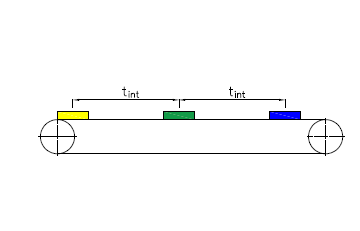 Caso 1
Caso 2
La banda trabaja continuamente mientras el robot clasifica las piezas.
Al  llegar a una posición definida, la banda se detiene para que el robot pueda tomar el objeto y después continúa su funcionamiento
[Speaker Notes: Es importante destacar que el tiempo de producción depende del proceso industrial en el que sea aplicado el sistema. Por tanto, para realizar el análisis se consideró los datos experimentales tomados de la celda de trabajo construida. Sin embargo en cualquier proceso que sea aplicado se tendría una optimización del mismo.

El tiempo que toma la clasificación de un objeto desde que entra a la banda hasta q es colocado en su posición final normalmente es 23.73 seg considerando que únicamente se encuentra una pieza sobre la banda. En el caso de colocar más de un objeto en la banda hay que tomar en cuenta el intervalo de tiempo en el que se coloca.]
ANÁLISIS DE VENTAJAS DE LA APLICACIÓN DEL FILTRO DE KALMAN EN LA PRODUCCIÓN
Análisis de disminución de tiempo
Análisis de aumento de productividad
*Se considera 8 horas de trabajo
*Se considera la clasificación de 11 objetos
CONCLUSIONES
RECOMENDACIONES
[Speaker Notes: Para un funcionamiento más eficiente de la celda de trabajo y menores tiempos de proceso, se recomienda cambiar el robot actual debido a que presenta limitaciones mecánicas. Reemplazándolo por un robot SCARA de alta velocidad de manera que se pueda incrementar el número de piezas clasificadas y la exactitud del robot para tomar el objeto.
 
Se recomienda sensar la velocidad del motor de la banda, de manera que permita disminuir el error en la predicción del filtro cuando el objeto sale del área de visión de la cámara.
 
Para el correcto reconocimiento de colores es importante que los objetos no reflejen la luz, de manera que no se distorsionen los colores al momento de ser visualizados por la cámara por lo que se recomiendo utilizar colores mate. Y se debe considerar que la iluminación debe ser constante en todo momento.
 
Debido a que el error de predicción aumenta en el rango que el objeto no es visualizado por la cámara, se recomienda cambiar la posición de la cámara de manera que pueda visualizar toda la longitud de la banda y el algoritmo del filtro de Kalman pueda realizar la actualización de los datos en todo el proceso.]
TRABAJOS FUTUROS
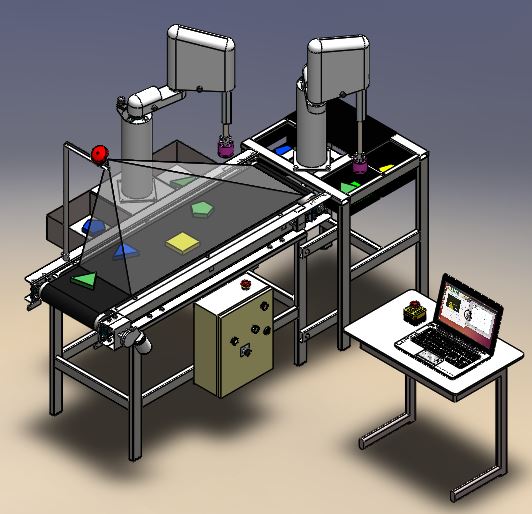 [Speaker Notes: Como trabajo futuro se propone la construcción de otro robot SCARA que sea colocado en la celda de trabajo construida, desarrollando robótica colaborativa entre ellos para realizar la clasificación de piezas de manera que se pueda aumentar la cantidad de objetos que se pueden clasificar en un tiempo determinado. Se pretende que si un robot no está disponible para tomar el objeto, el siguiente robot pueda clasificarlo representado una simulación de un  proceso industrial real. De esta manera se puedan establecer  valores más aproximados acerca de disminución de tiempos y aumento de productividad gracias a la implementación de Filtro de Kalman.]